Why Mixed Methods Research?
Charles C. Okigbo
Professor Emeritus
North Dakota State University
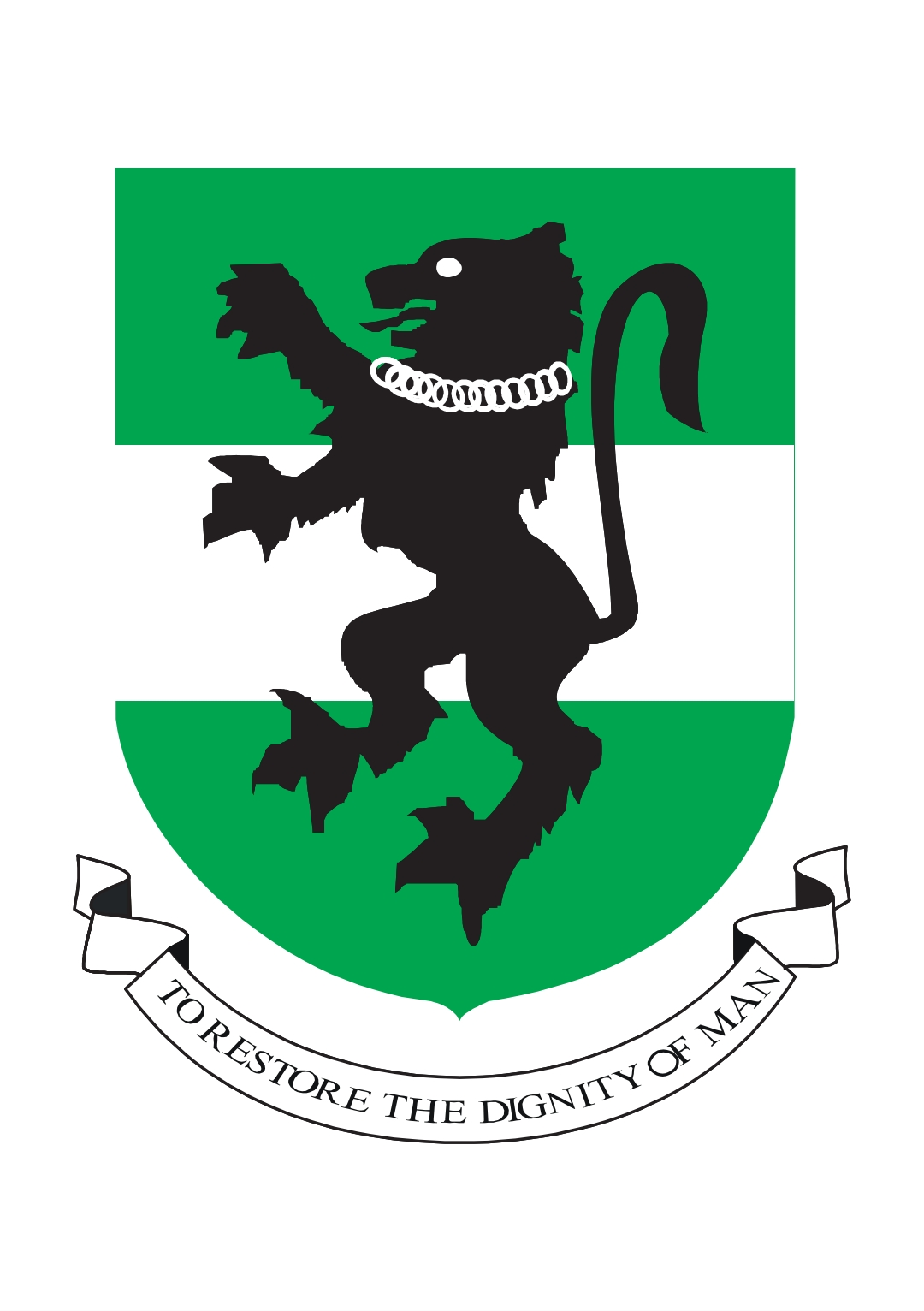 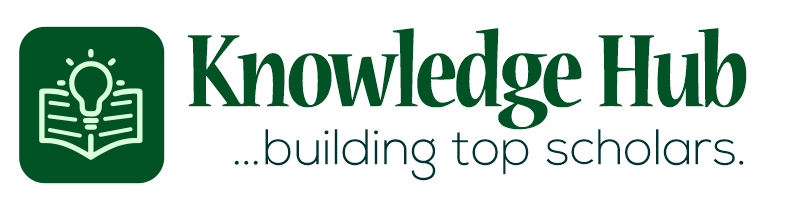 Outline
Rationale/Why?

What It Is.

Scope of Mixed Methods.

How We Do It.

Some Examples.
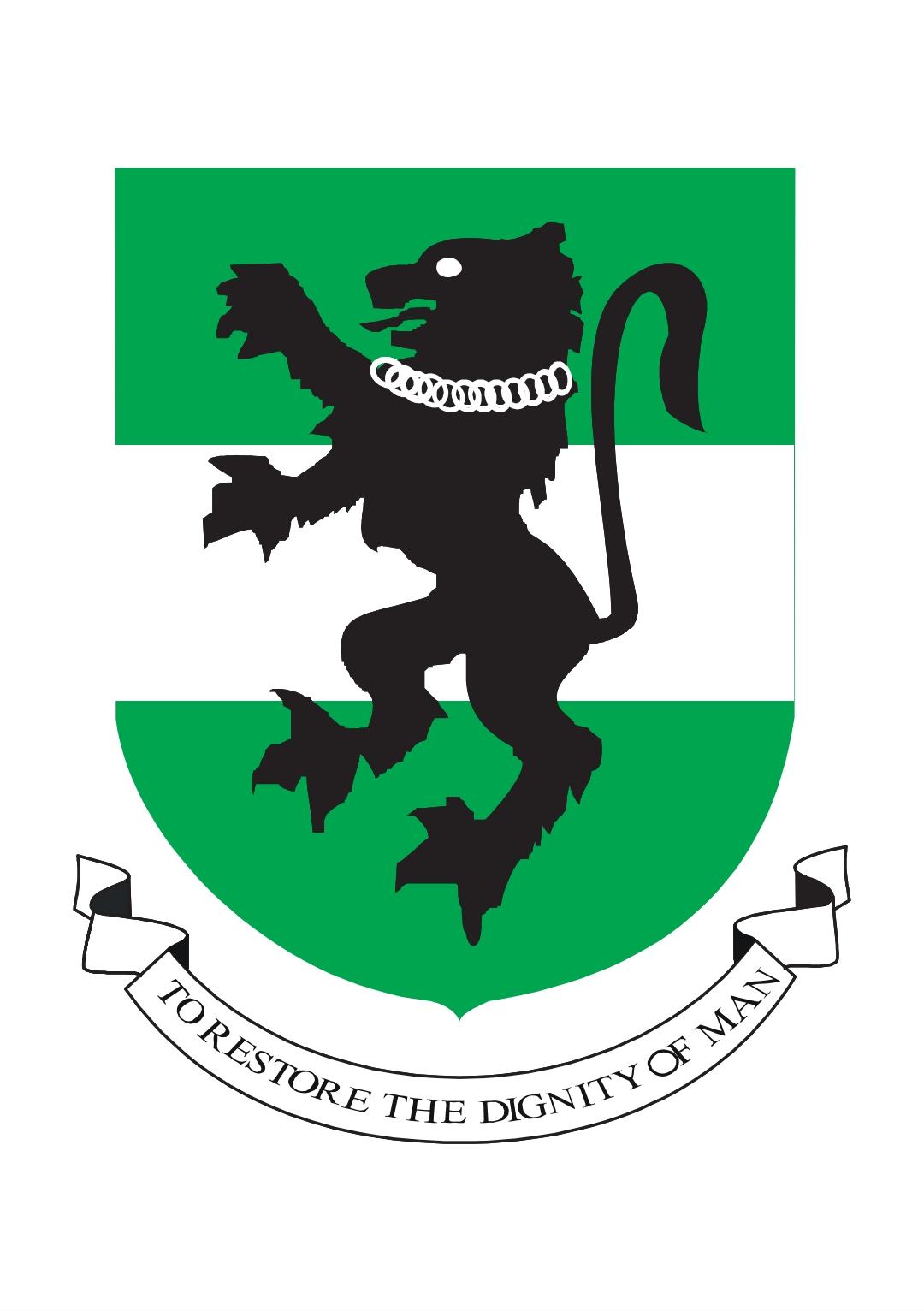 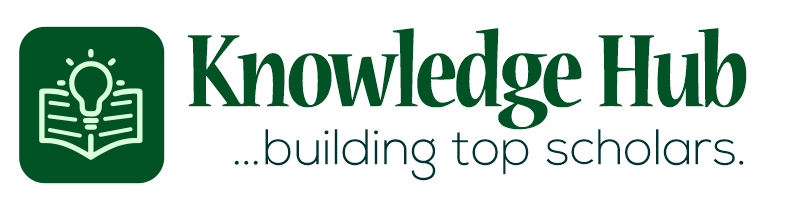 1. Why Mixed Methods?
Newest trend in social research in last 30 years.

Best way to study our complex human behaviors in the age of multiculturalism, multimedia, and interconnectedness of the arts and sciences.

Meets our curiosity for deeper understanding of society and human conduct. 

The new language of Management Consulting.
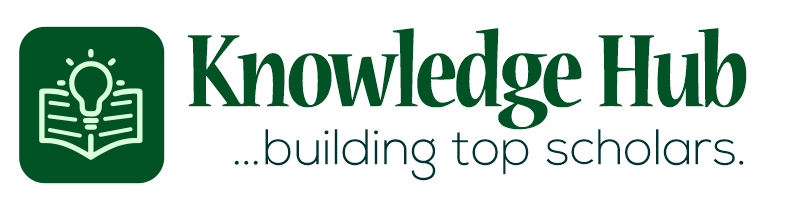 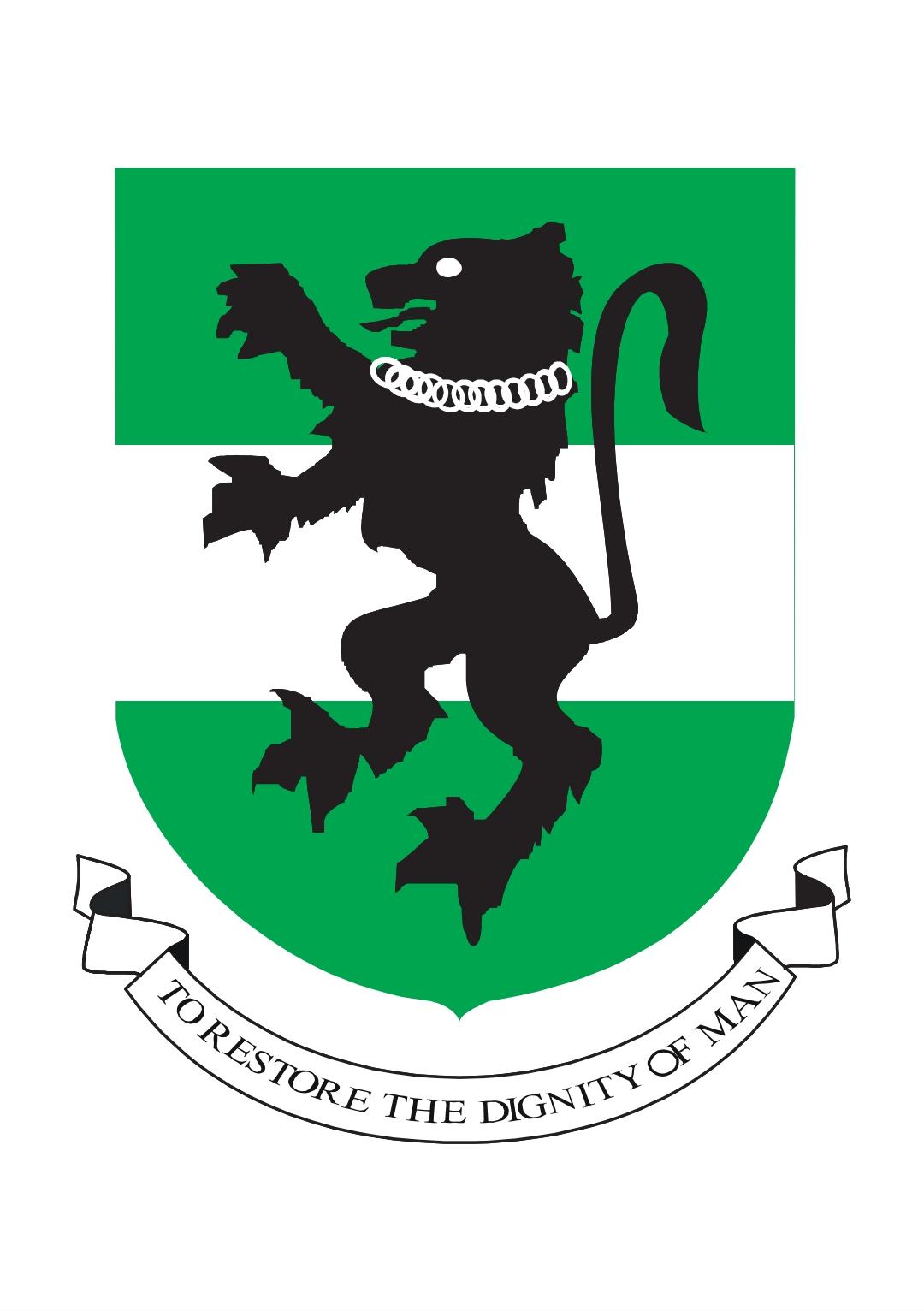 2. What It Is.
Simply the measured, reasoned, and strategic combining of qualitative and quantitative research methods in one study or a group of studies to achieve better results than when we use either types of data alone (i.e., either qualitative or quantitative methods alone).
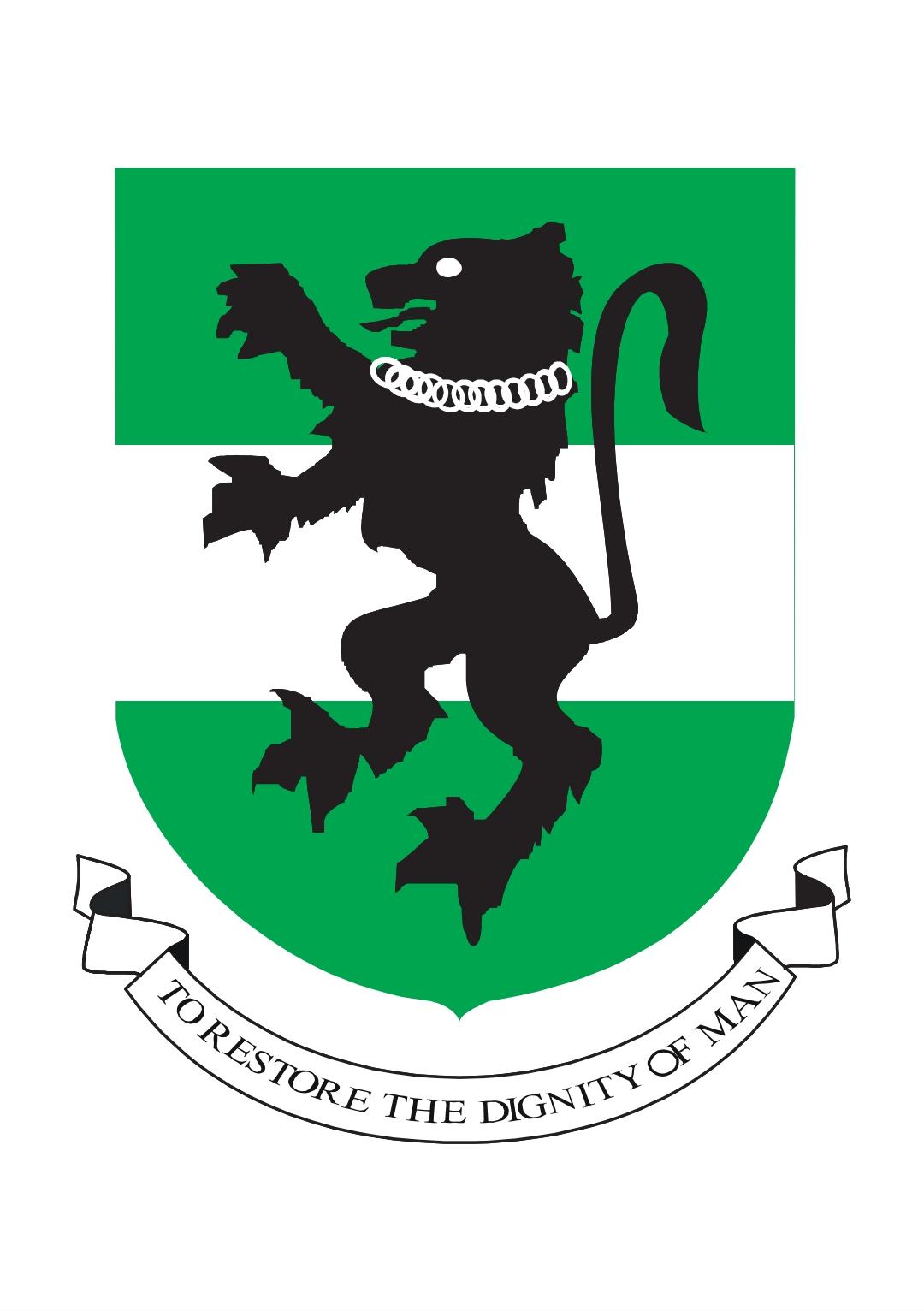 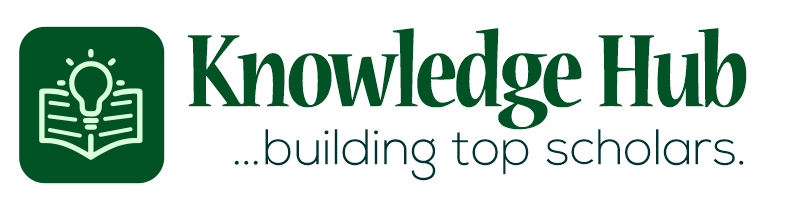 Mixed Methods – What It Is
A methodology and method to research in which we gather both qualitative and quantitative data, integrate or combine the two, and then draw inferences from the integration to provide insight beyond what can be learned from the qualitative or quantitative data alone (Creswell, 2022).

How much weight should we place on the two types of data, qualitative and quantitative?
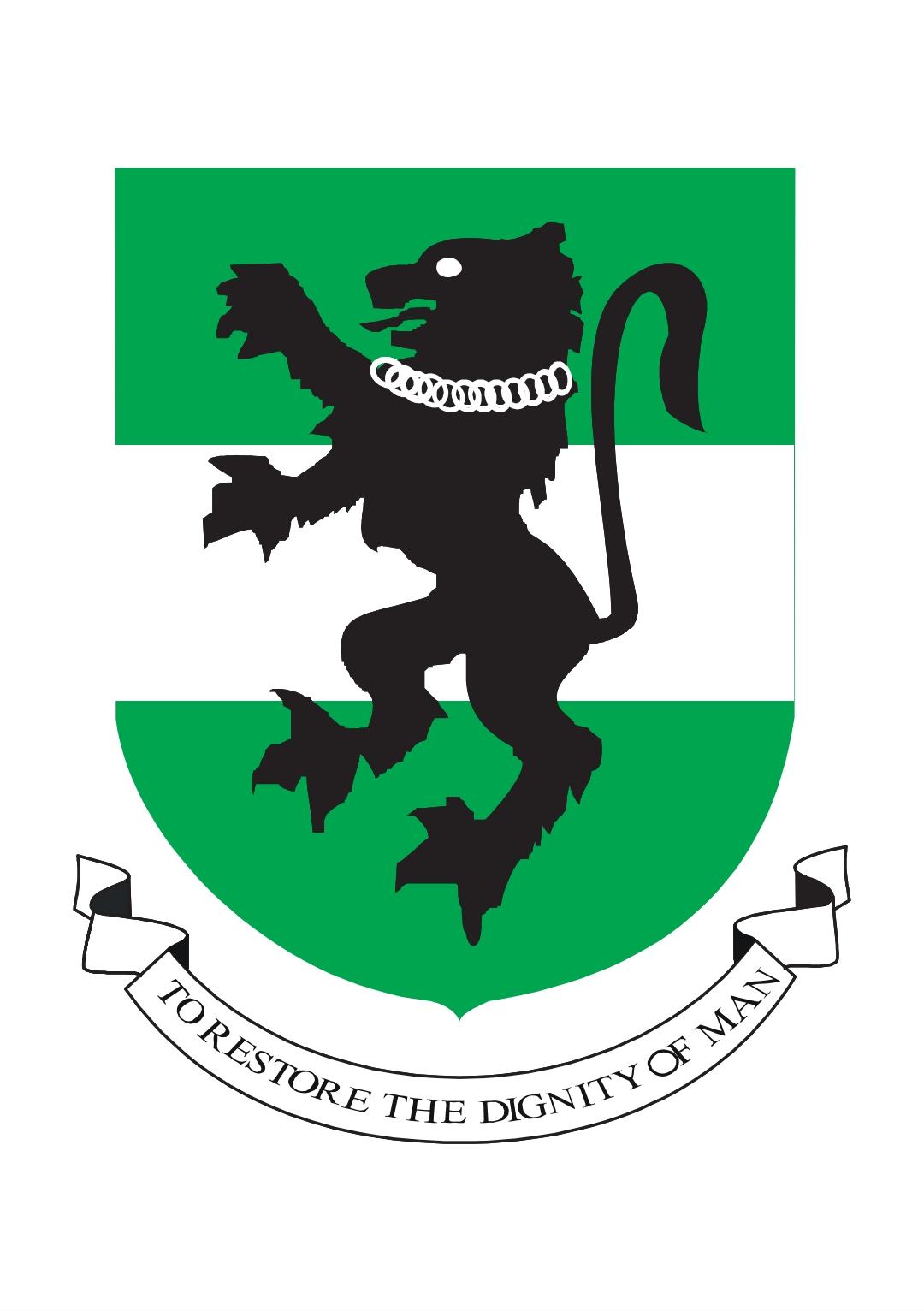 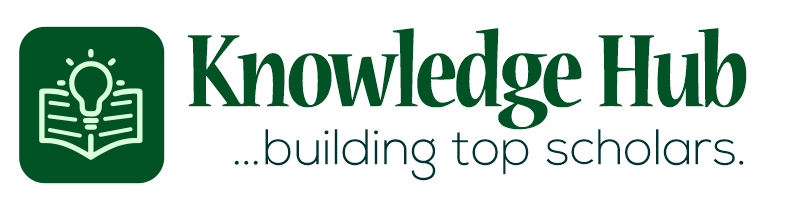 Balancing Qualitative and Quantitative Data
John Creswell (2022, p. 2): 

“… my stance is to give equal value to both qualitative and quantitative research and to not privilege one or the other  in conducting a mixed methods study.”
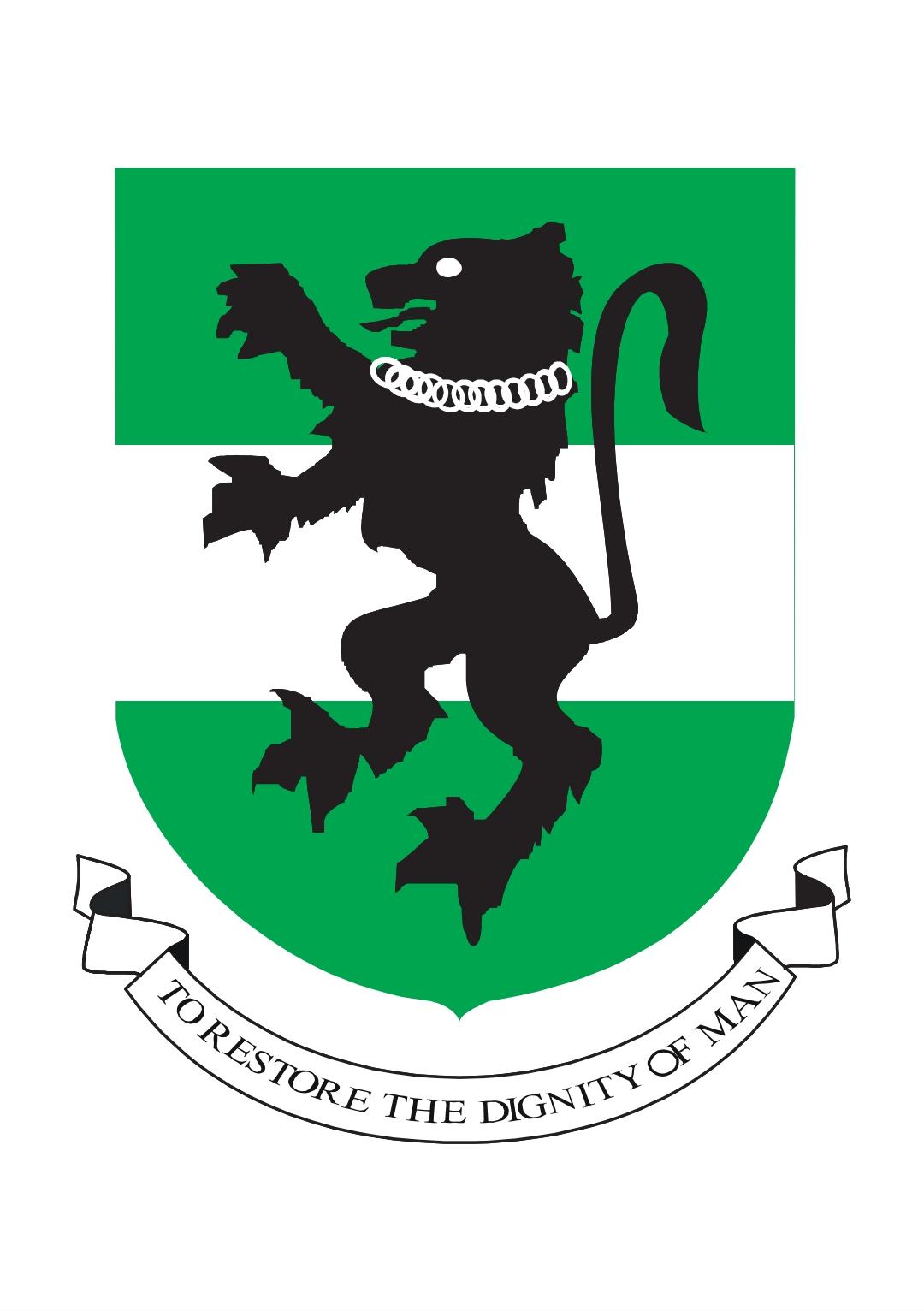 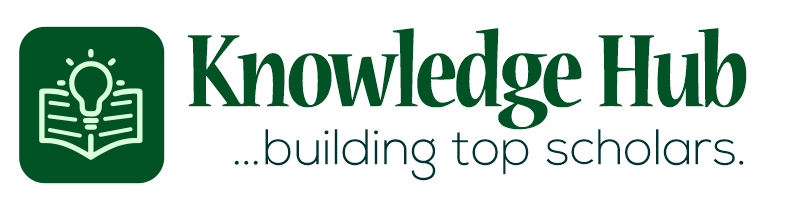 3. Scope of Mixed Methods Research
Very wide scope, covering these areas among others:

Arts and Humanities, including mass communication.
Social Sciences, including human communication.
Education (Teaching and Learning).
Health Sciences.
Environmental Studies.
STEM – Science, Technology, Engineering, and Math/Medicine.
Others.
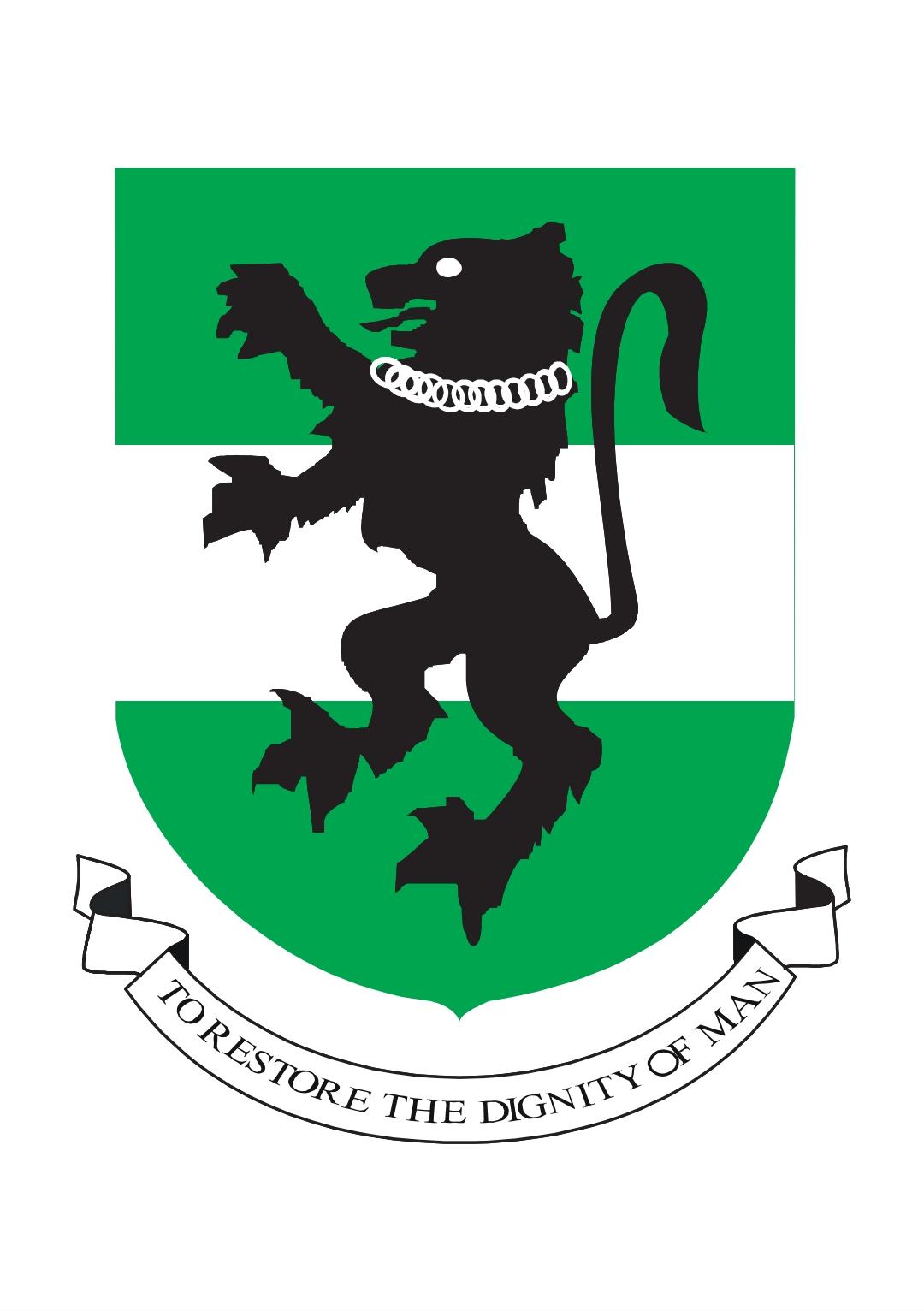 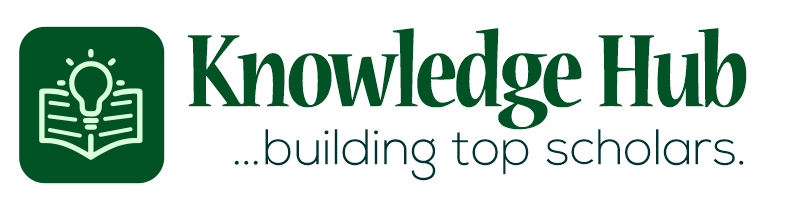 4. How We Do Mixed Methods Research
Choose a fitting Title (often with Mixed Methods in it).
Define the Problem clearly (showing the context). 
Clearly state the Goal and Objectives (RQs/Hypotheses).
Literature Review.
What Qualitative/What Quantitative Data are needed?
Collect and analyze the two types of data. 
Interpret and bring in a theoretical explanation.
Write up the results.
Disseminate the findings.
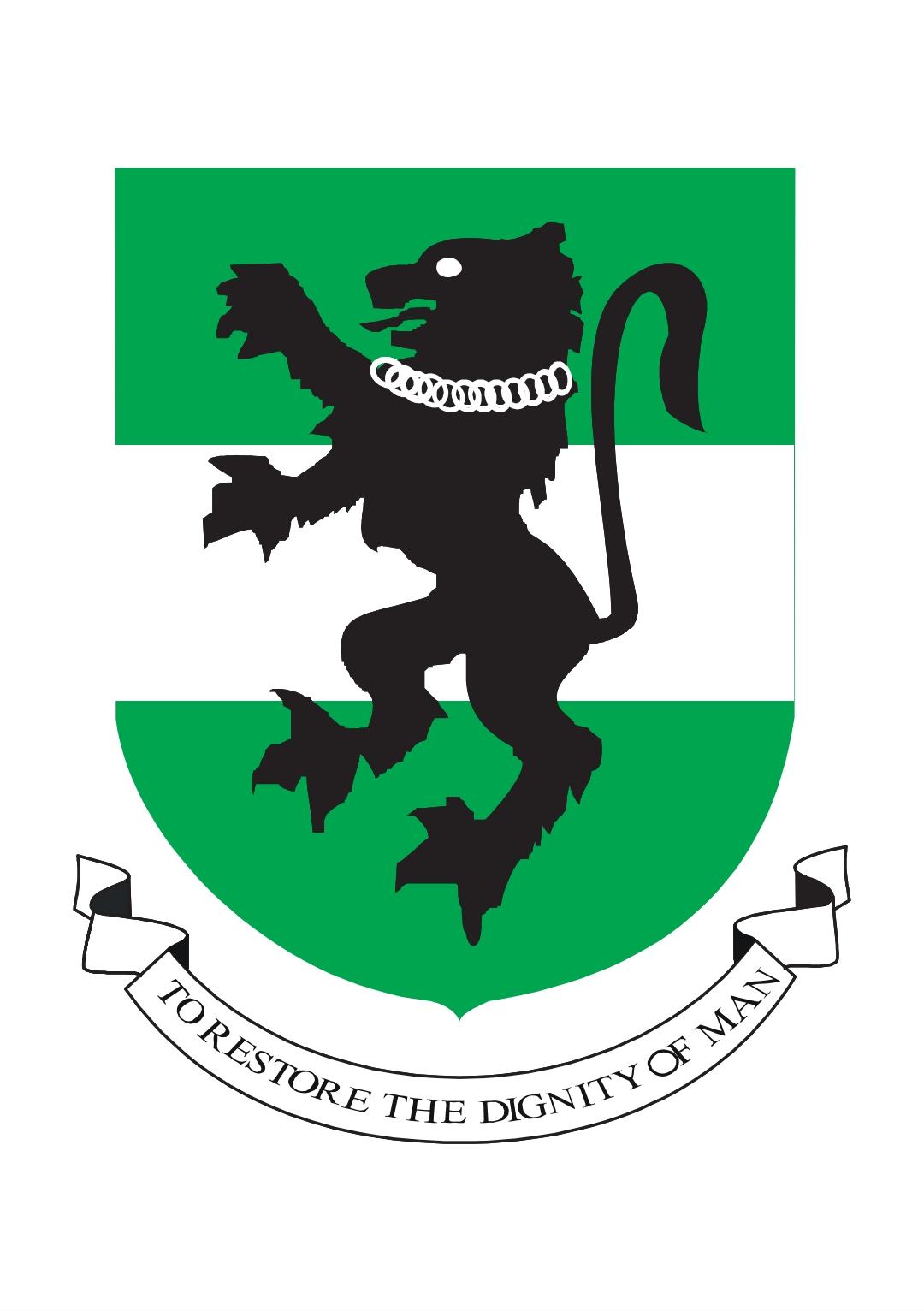 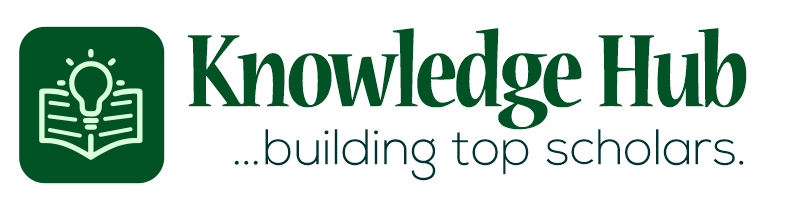 5. Some Examples
The Journal of Mixed Methods Research (started in 2007) is dedicated to publishing mixed and multiple methods research articles, and so other journals too. Here are some examples:
Eric Crede and Maura Borrego (2013) From Ethnography to Items: A Mixed Methods Approach to Developing a Survey to Examine Graduate Engineering Student Retention. Journal of Mixed Methods Research, Vol 7 (1), 62-80. https://doi.org/10.1177%2F1558689812451792

Catherine Fraser Riehle, Merinda Kaye Hensley (2017) What Do Undergraduate Students Know about Scholarly Communication?: A Mixed Methods Study. Libraries and the Academy, 17 (1), 145-178. https://doi.org/10.1353/pla.2017.0009

Diane B. Francis, Carina M. Zelaya, Deborah A. Fortune, and Seth M. Noar (2021). Black College Women’s Interpersonal Communication in Response to a Sexual Health Intervention: A Mixed Methods Study. Health Communication, 36 (2), 217-225. https://doi.org/10.1080/10410236.2019.1673949
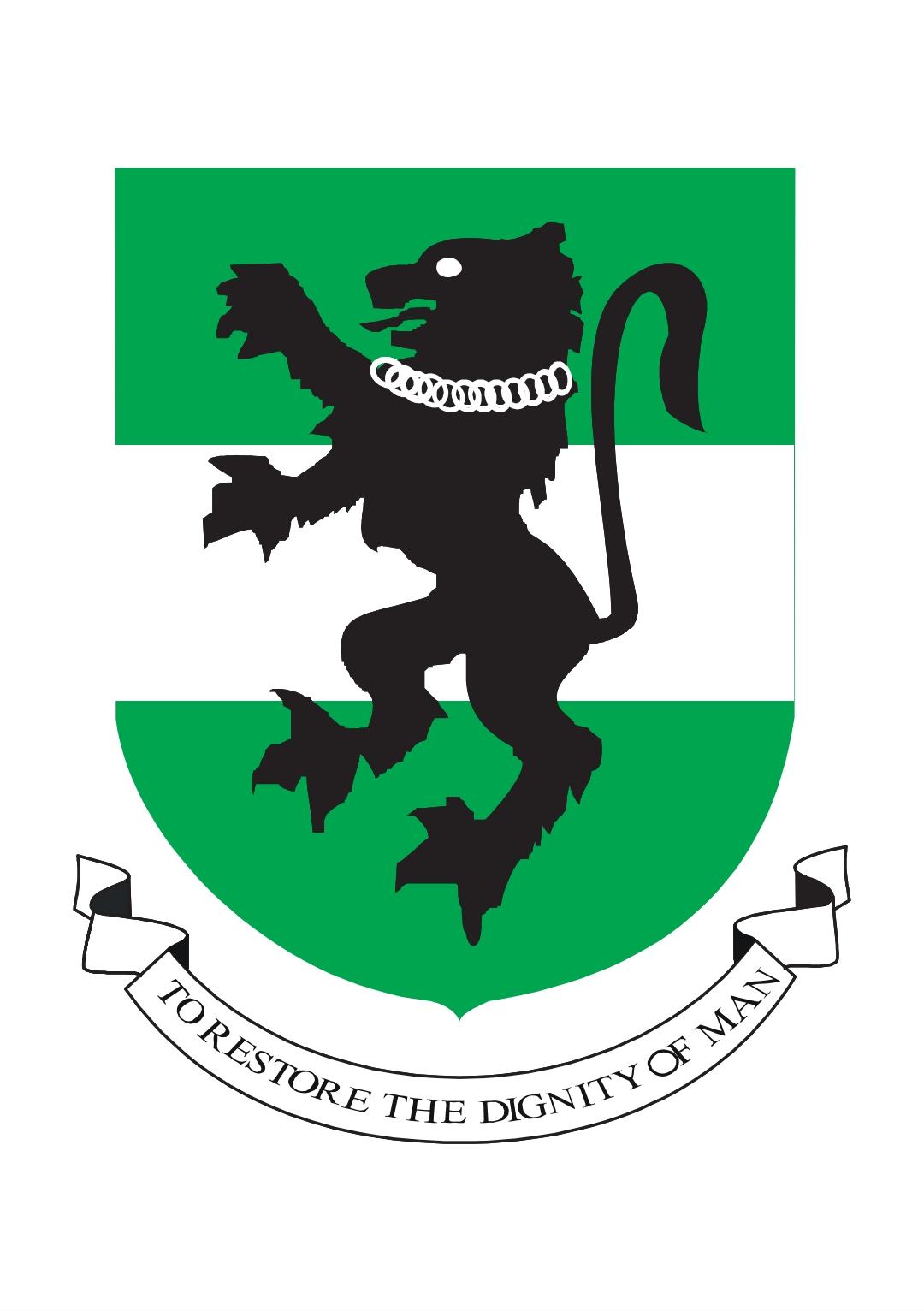 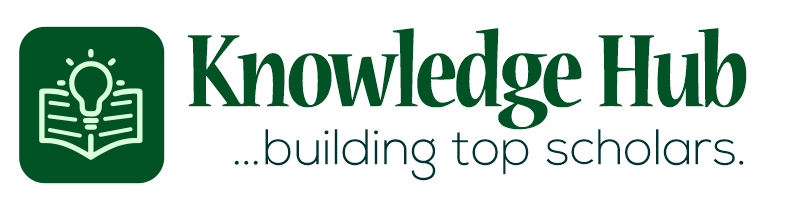 Conclusion
The mixed methods approach is highly recommended for thesis and dissertation research because it provides results that help us understand the problem situations better and invariably arrive at better solutions than when we use only one type of data – i.e., qualitative alone or quantitative alone.

Mixed methods research is not necessarily more difficult, tedious, or time-consuming.
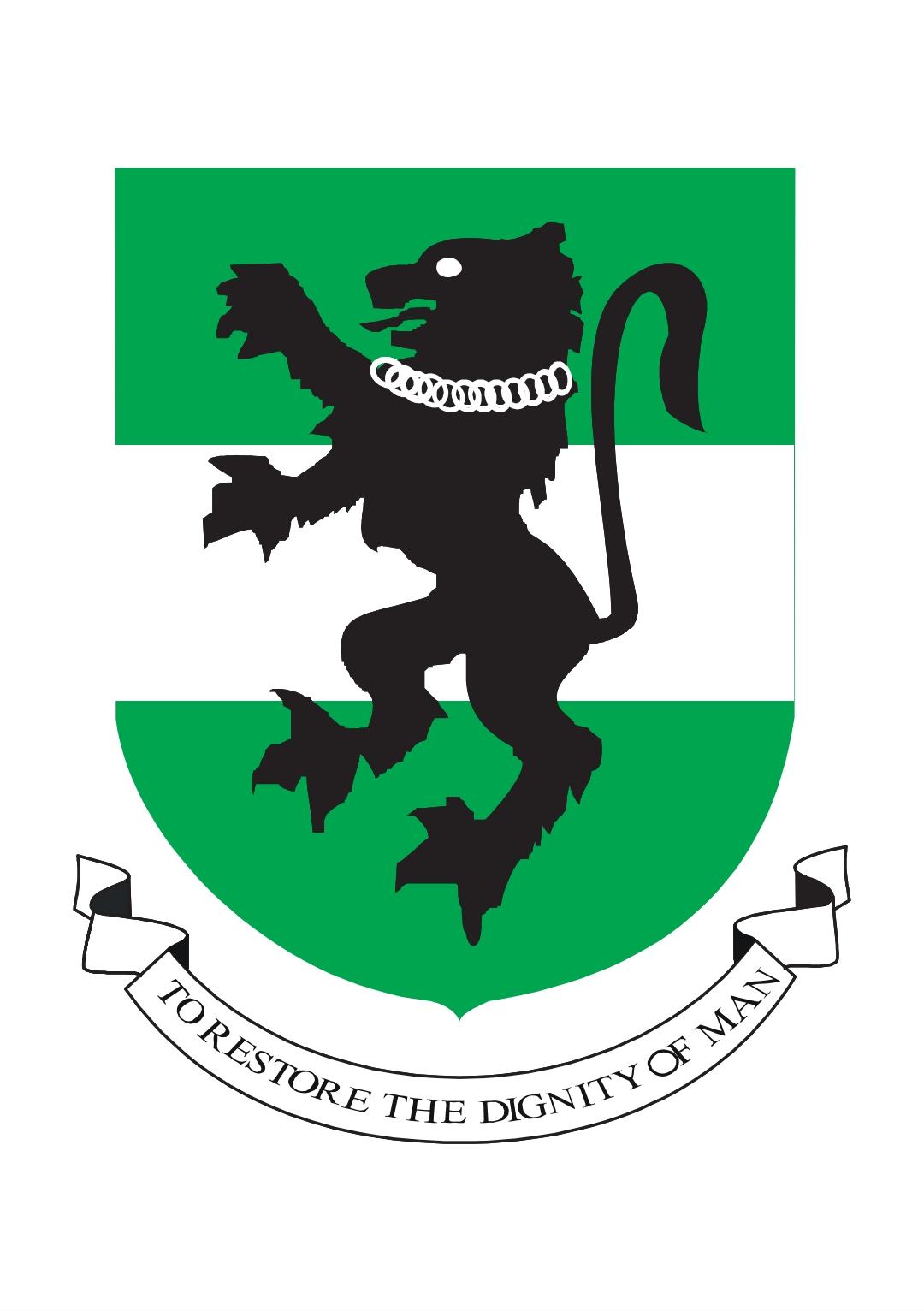 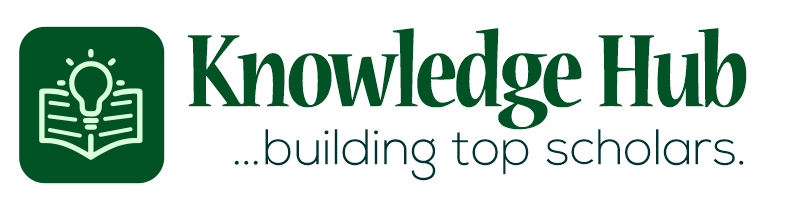